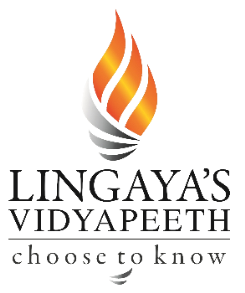 Environmental Planning and Housing
                    (Environment Impact Assessment)
Presented by: Ruchi Saxena
Types of Impacts
Biological and Physio-Chemical Impacts- Vegetation, wildlife, air, water, soil
Social – Demographic, Cultural, Gender, Institutional
Health
Economic- Livelihood, skill requirements
EIA Process in India
Under Environment Protection Act; EIA Notification issued in 1994
Amended from time to time. Latest in 2006, amended in 2016.
Focus should be on EIA being a management tool for sound planning and not for getting environmental clearance
Requirement of Prior Environmental Clearance
All  projects  have  been  categorised  in eight  categories
All  projects  listed  in the schedule  to  this  notification  require  environmental  clearance
Expansion  and modernization  of existing  projects  require  environmental  clearance
Any Change in product mix in existing manufacturing unit
Categorisation of Projects and Activities
Category A and B (B1 and B2) – Based on spatial extent of potential impact, potential impact on human health and natural and man made resources.
Category A: Clearance from Central Govt.; MoEF on recommendations from Expert Appraisal Committee
Category B1: Clearance from State Environment Impact Assessment Authority (SEIAA). In the absence of SEIAA, Project treated as Category A project
Category B2: No Clearance required.
Stages in Prior EC Process
Screening Only for Category B Projects
Scoping
Public Consultation
Appraisal
Scoping
Refers to the process for determining detailed and comprehensive ToR  addressing all relevant  environmental concerns for preparation of EIA report 
EAC/SEAC decide on the ToR
ToR decided on the basis of information by applicant (Form 1/1A), site visit by EAC/SEAC expert (if considered necessary)
Category B projects of Township/Housing/commercial complex not require scoping.
ToR for EIA to be informed to the applicant within 60 days.
ToR valid for two years for submission of EIA/EMP. Extended to three years after justification.
Primary data should not be older than three years
Public Consultation
All A and B1 category projects need to undertake Public Consultation.
Public Consultation not required for the following :
Modernisation of irrigation projects
Projects within industrial parks
Expansion of roads and highways without further acquisition of land
Townships/ Area Development Projects
Projects concerning National Defence
Public Consultation through public hearing and written responses from stakeholders (Summary EIA report on website)
Final EIA  and EMP to address all concerns out of PC
Appraisal
Detailed Scrutiny of Final EIA Report by EAC/SEAC
Applicant representative invited for clarifications
EAC/SEAC recommends Environmental clearance or rejects with reasons to the Regulatory Authority
Appraisal to be completed within 60 days of receiving final EIA report
Grant or Rejection
Regulatory Authority considers the recommendations of EAC/SEAC
To be granted/rejected within 45 days of receipt of recommendations